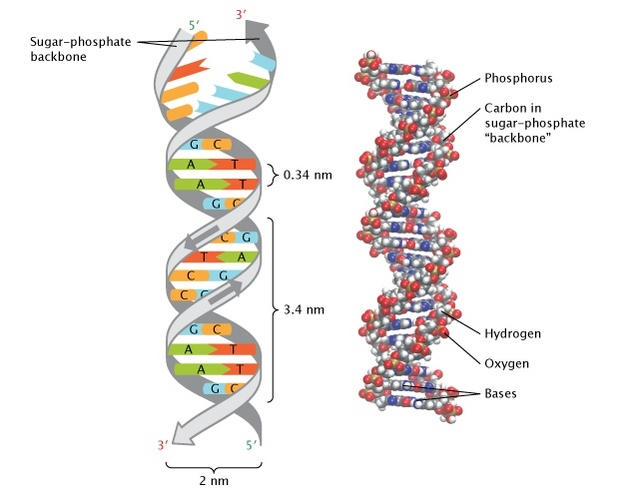 DNA ( _________________________    ______________)
What is DNA?
DNA holds all the ___________________ information that determines an organism’s ____________.
DNA achieves its control by determining the __________________ of ________________.
DNA Structure
DNA is a ____________ __________ which looks like a twisted ladder.
A DNA strand is a polymer.  They are very long! 
It’s length is what allows DNA to hold so much information 
The repeating subunits of DNA are called _______________ 
Nucleotides are composed of _________ parts
The ___________________________ groups and _____________________(sugar) molecules bond to form the ________ of the chain
The __________________________ bases stick out like the teeth of a zipper.
Nucleotide Structure
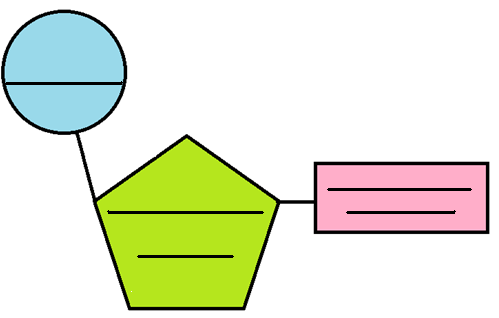 DNA Nitrogen Bases
Chargaff’s Rule ( ____________ ______________________)
1 _______________ must bond to 1 __________________
___________________ only bonds with ______________
___________________ only bonds with _______________
A__ T____ G________ C__________
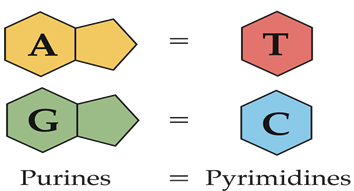 DNA Replication
Occurs during the ________________ of mitosis
Before a cell can divide by mitosis or meiosis, it must first make a copy of its ___________________________.
The process of copying DNA is called ______ ____________________.
DNA is copied during _________________________ prior to mitosis and meiosis.
During replication, each strand serves as a pattern, or __________________, to make a new DNA molecule.
Each ________________ strand remains intact.
Each new DNA molecule is half ________ and half ________.
There are _____ major steps to DNA Replication
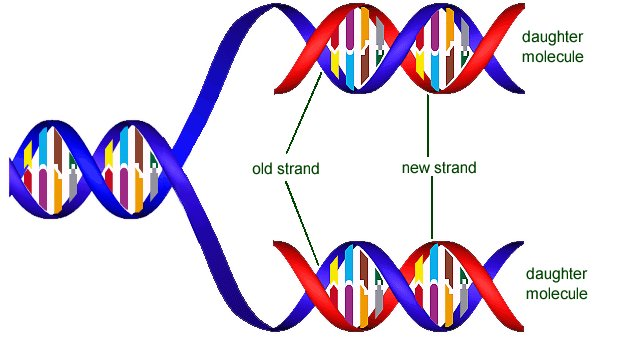 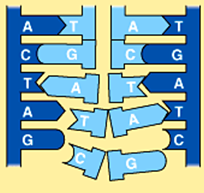 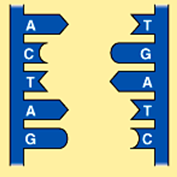 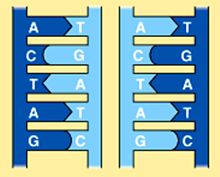 Result?
Each new strand formed is a ­­­­­­­­­­­­­________________________ of one of the original (parent) strand.  This results in two DNA molecules that are ___________________________to the original.
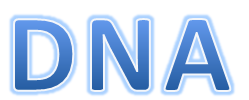 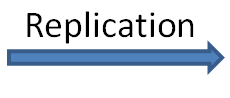 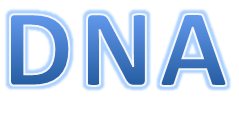 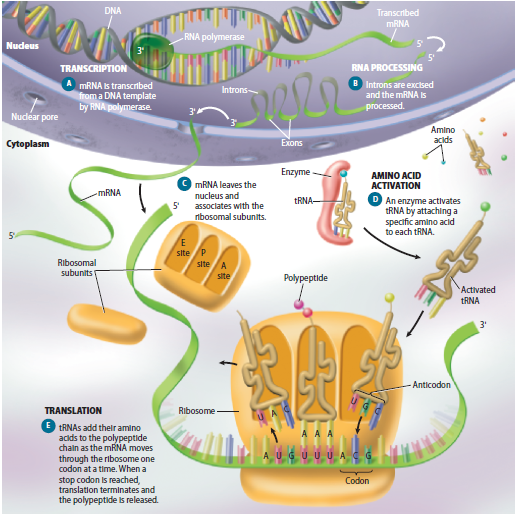 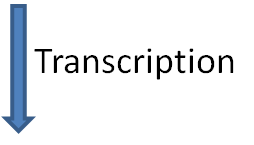 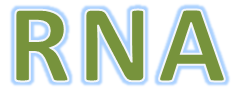 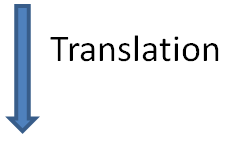 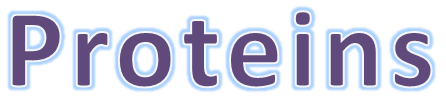 Central Dogma of Protein Synthesis
mRNA
DNA
Protein
Translation (in ribosomes)
Transcription (in nucleus)
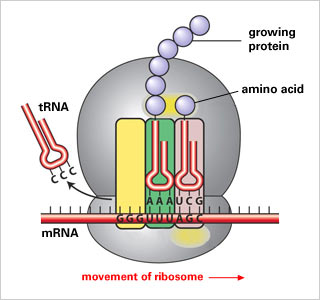 RIBOSOME
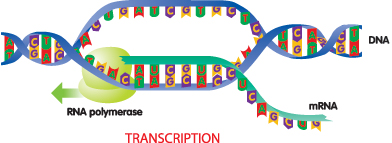 CODING
DNA
mRNA
Protein
Translation
Transcription